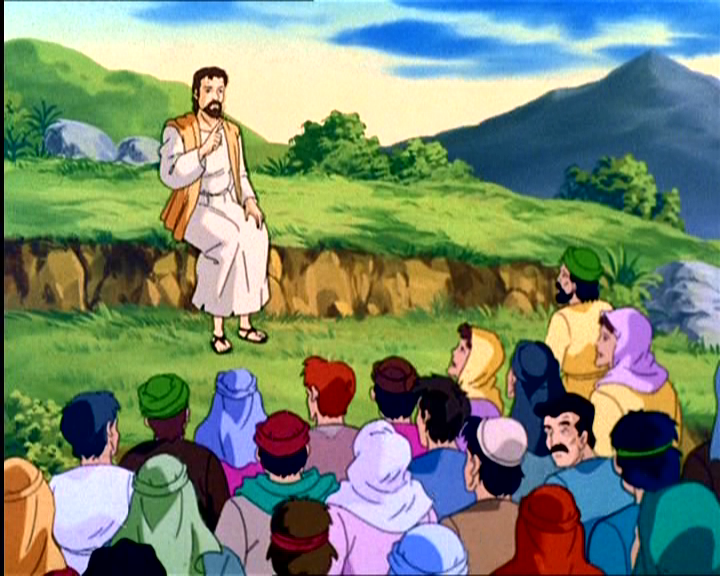 XXVIII DOMENICA 
del tempo ordinario
9  ottobre  2011
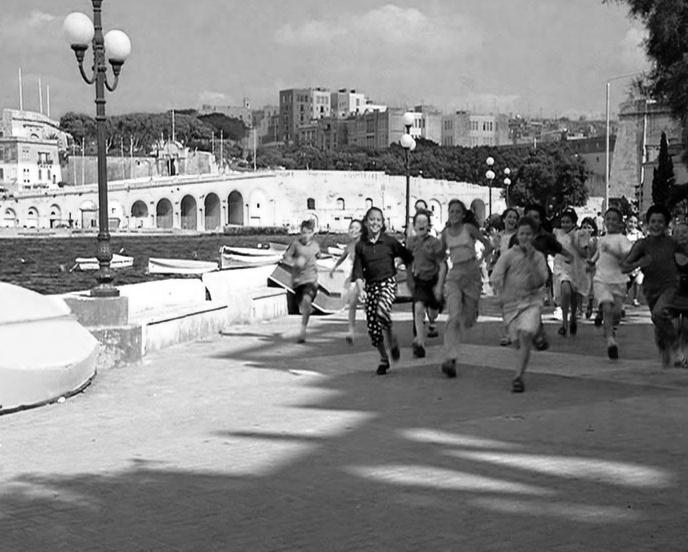 Ti ringraziamo
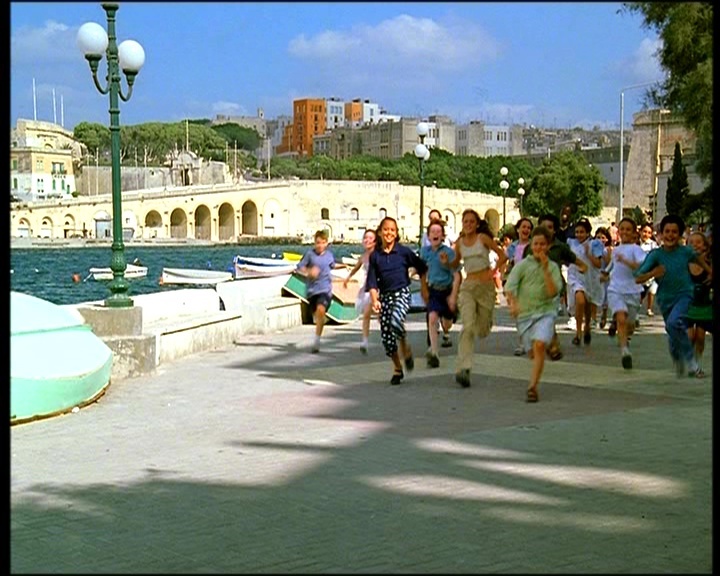 Veniamo da te, o Signore, 
con il cuore pieno di gioia 
ed insieme vogliamo ringraziarti.
Per i giorni che ci doni: ti ringraziamo.
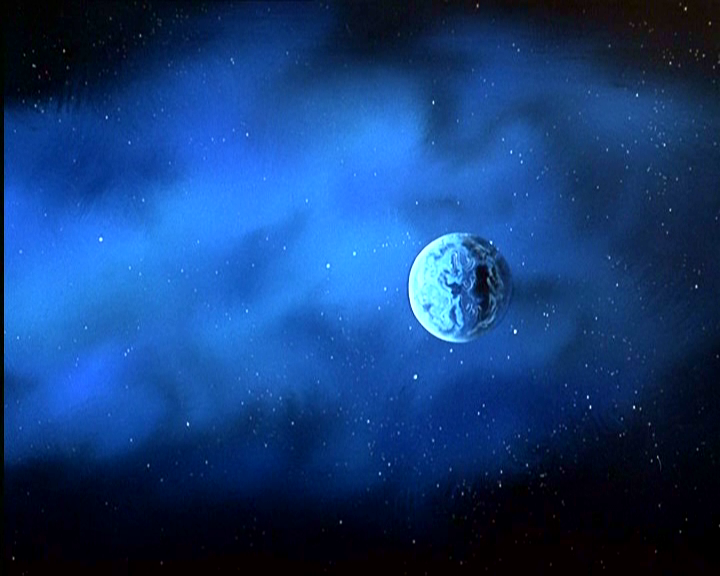 Per i frutti della terra: ti ringraziamo.
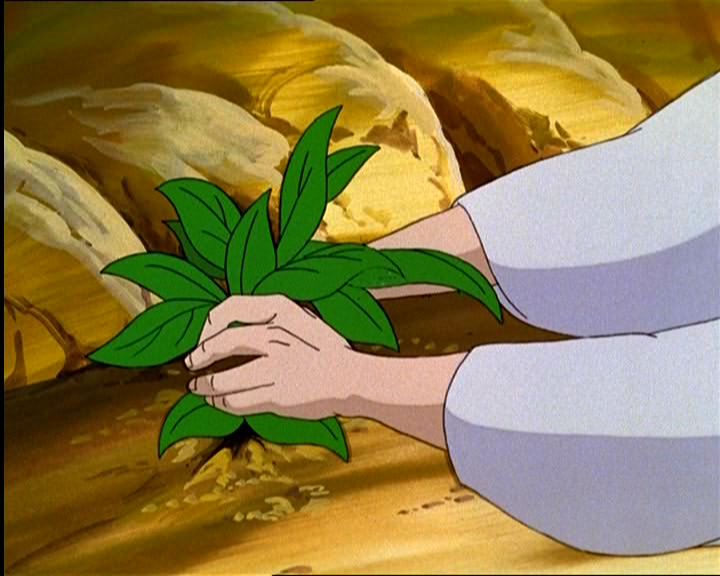 Per il lavoro, le gioie della vita: 
ti ringraziamo.
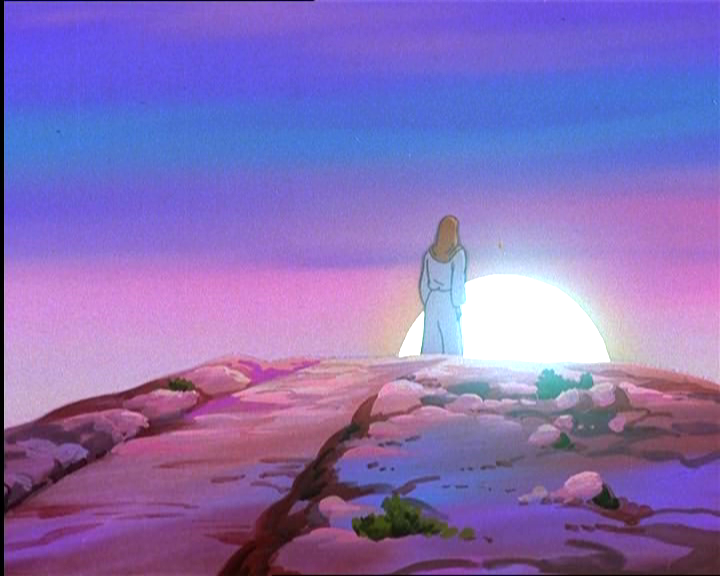 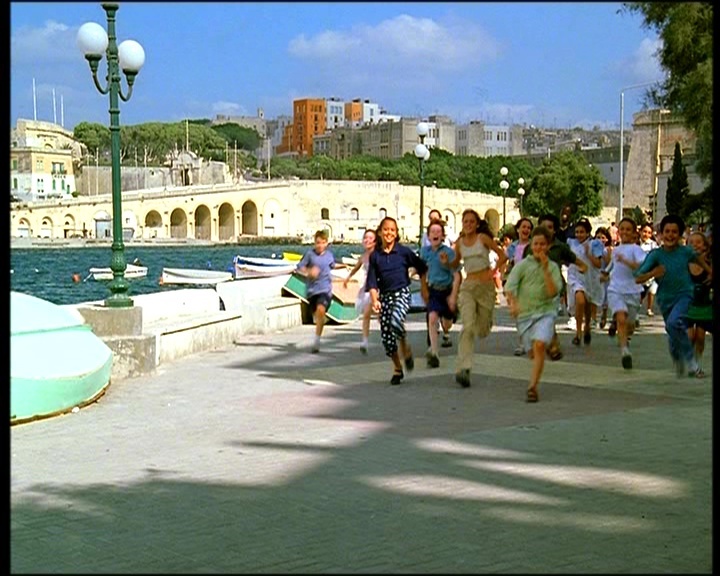 Veniamo da te, o Signore, 
con il cuore pieno di gioia 
ed insieme vogliamo ringraziarti.
Nel nome del Padre, e del Figlio 
e dello Spirito Santo.			
	Amen. 

La grazia del Signore nostro Gesù Cristo, 
l’amore di Dio Padre 
e la comunione dello Spirito Santo 
siano con tutti voi.
					E con il tuo spirito.
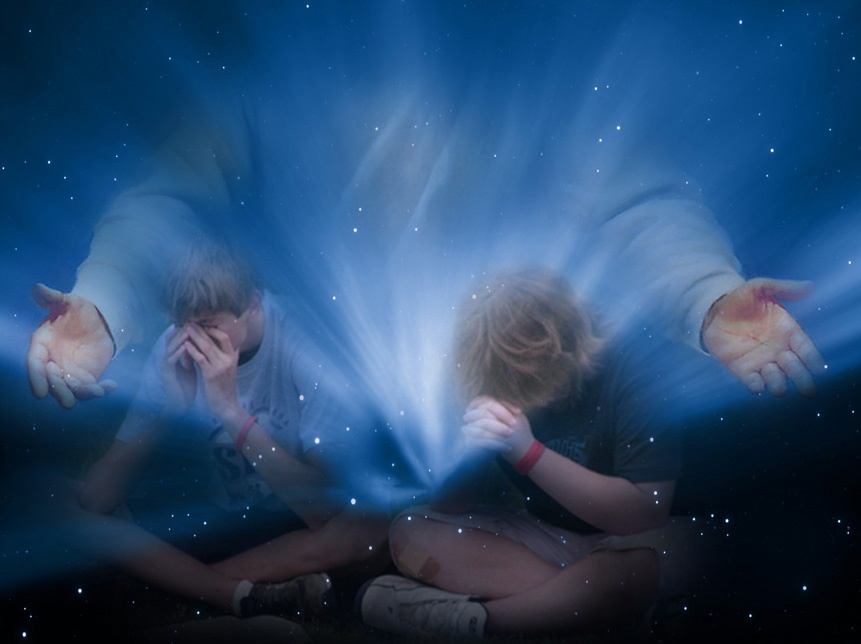 Nel nome del Padre, e del Figlio 
e dello Spirito Santo.			
Amen. 

La grazia del Signore nostro 
Gesù Cristo, l’amore di Dio Padre 
e la comunione dello Spirito Santo 
siano con tutti voi.
E con il tuo spirito.
Confesso a Dio Onnipotente 
e a voi fratelli che ho molto peccato in pensieri, 
parole, opere e omissioni. 
Per mia colpa, mia colpa, 
mia grandissima colpa, 
e supplico la Beata sempre Vergine Maria, gli angeli, i Santi 
e voi fratelli di pregare per me 
il Signore Dio nostro.
Dio, Padre buono, 
che ci perdona sempre 
quando siamo pentiti di vero cuore, abbia misericordia di noi, 
perdoni i nostri peccati 
e ci conduca alla vita eterna.
Amen.
Gloria a Dio nell'alto dei cieli 
e pace in terra 
agli uomini di buona volontà. 
Noi ti lodiamo, ti benediciamo, 
ti adoriamo, ti glorifichiamo, 
ti rendiamo grazie 
per la tua gloria immensa, 
Signore Dio, Re del Cielo, 
Dio Padre Onnipotente.
Signore, Figlio unigenito, 
Gesù Cristo, Signore Dio, 
Agnello di Dio, Figlio del Padre, 
tu che togli i peccati del mondo, 
abbi pietà di noi; 
tu che togli i peccati del mondo, 
accogli la nostra supplica; 
tu che siedi alla destra del Padre, 
abbi pietà di noi.
Perché tu solo il Santo, 
tu solo il Signore, 
tu solo l'Altissimo, 
Gesù Cristo, 
con lo Spirito Santo: 
nella gloria di Dio Padre. 
Amen.
O Padre, che inviti il mondo intero alle nozze del tuo Figlio, donaci la sapienza del tuo Spirito, perché possiamo testimoniare qual è la speranza della nostra chiamata, e nessun uomo abbia mai a rifiutare il banchetto della vita eterna o a entrarvi senza l'abito nuziale.
Per il nostro Signore Gesù Cristo, tuo Figlio, che è Dio, e vive e regna con te, nell'unità dello Spirito Santo, per tutti i secoli dei secoli. 				Amen.
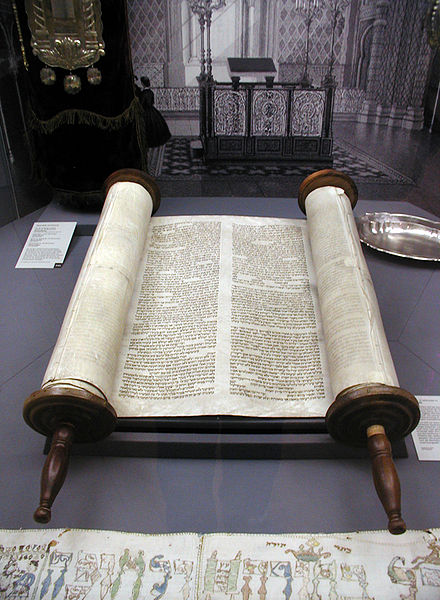 Liturgia
della
PAROLA
Dal libro del profeta Isaia

Preparerà il Signore degli eserciti per tutti i popoli, su questo monte, un banchetto di grasse vivande, un banchetto di vini eccellenti, di cibi succulenti, di vini raffinati. Egli strapperà su questo monte il velo che copriva la faccia di tutti i popoli e la coltre distesa su tutte le nazioni. Eliminerà la morte per sempre.
Il Signore Dio asciugherà le lacrime su ogni volto, l’ignominia del suo popolo farà scomparire da tutta la terra, poiché il Signore ha parlato. E si dirà in quel giorno: «Ecco il nostro Dio; in lui abbiamo sperato perché ci salvasse. Questi è il Signore in cui abbiamo sperato; rallegriamoci, esultiamo per la sua salvezza, poiché la mano del Signore si poserà su questo monte».
Parola di Dio.     
Rendiamo grazie a Dio.
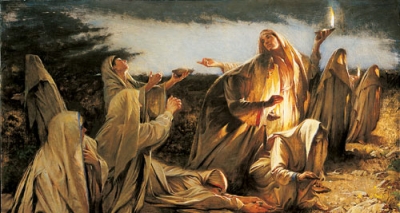 Salmo responsoriale
Cantiamo al Signore, 
grande è la sua gloria.
Abiterò per sempre 
     	nella casa 
del Signore.
Il Signore è il mio pastore: non manco di nulla. Su pascoli erbosi mi fa riposare, ad acque tranquille mi conduce. Rinfranca l’anima mia.
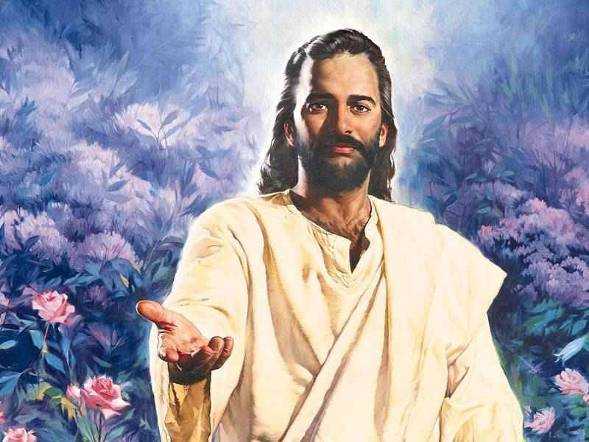 Abiterò per sempre 
     	nella casa 
del Signore.
Mi guida per il giusto cammino a motivo del suo nome. Anche se vado per una valle oscura, non temo alcun male, perché tu sei con me. Il tuo bastone e il tuo vincastro mi danno sicurezza.
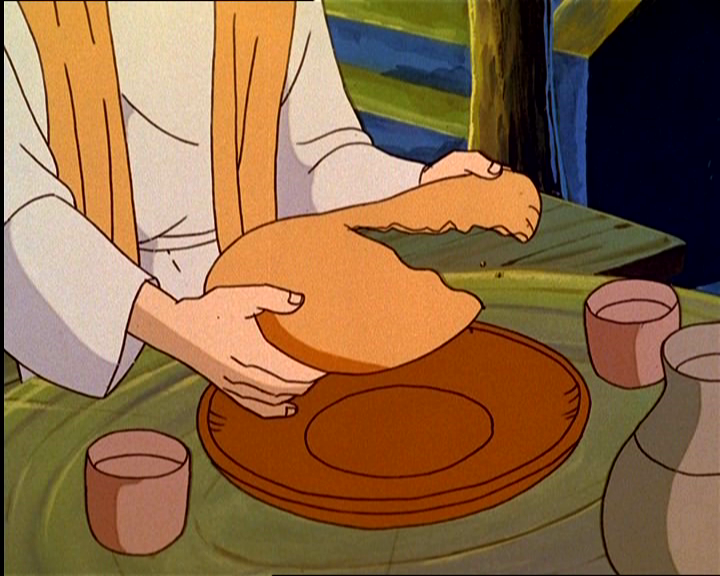 Abiterò per sempre 
     	nella casa 
del Signore.
Davanti a me tu prepari una mensa sotto gli occhi dei miei nemici. Ungi di olio il mio capo; il mio calice trabocca
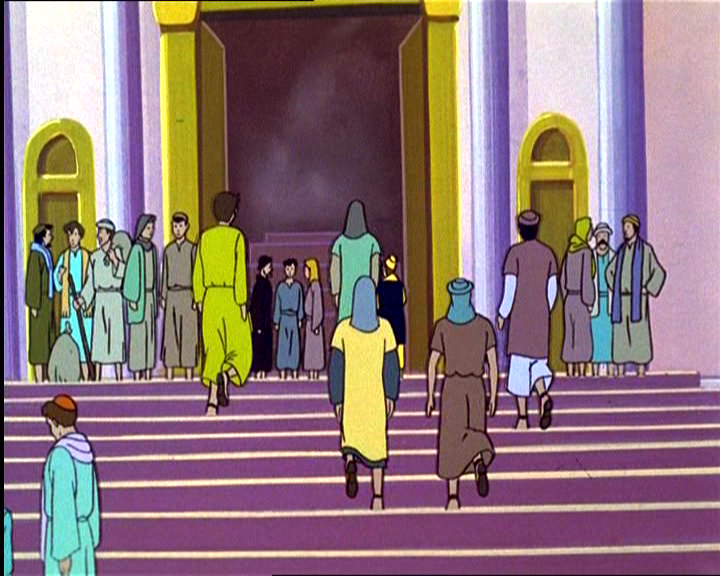 Abiterò per sempre 
     	nella casa 
del Signore.
Sì, bontà e fedeltà mi saranno compagne tutti i giorni della mia vita, abiterò ancora nella casa del Signore per lunghi giorni.
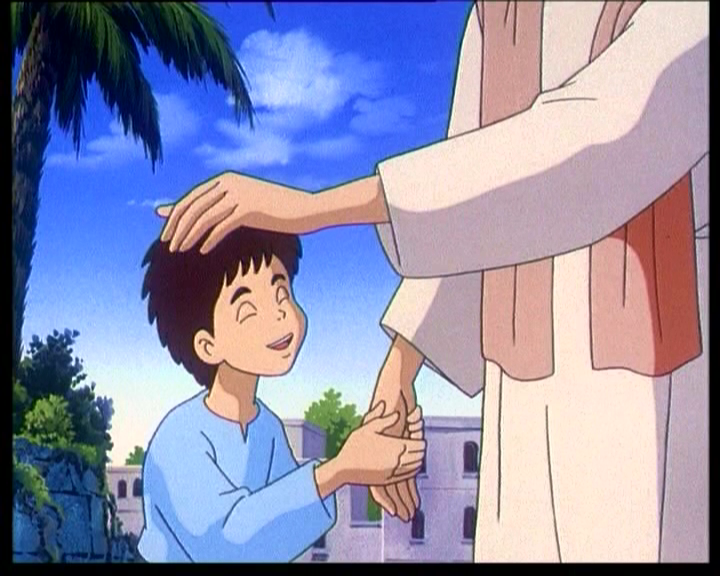 Alleluia
Il Padre del Signore nostro Gesù Cristo illumini gli occhi del nostro cuore per farci comprendere a quale speranza ci ha chiamati.
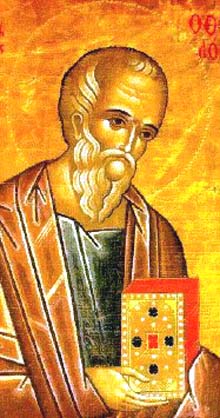 Il Signore sia con voi.
E con il tuo spirito.

Dal Vangelo 
secondo Matteo.
Gloria a te, o Signore.
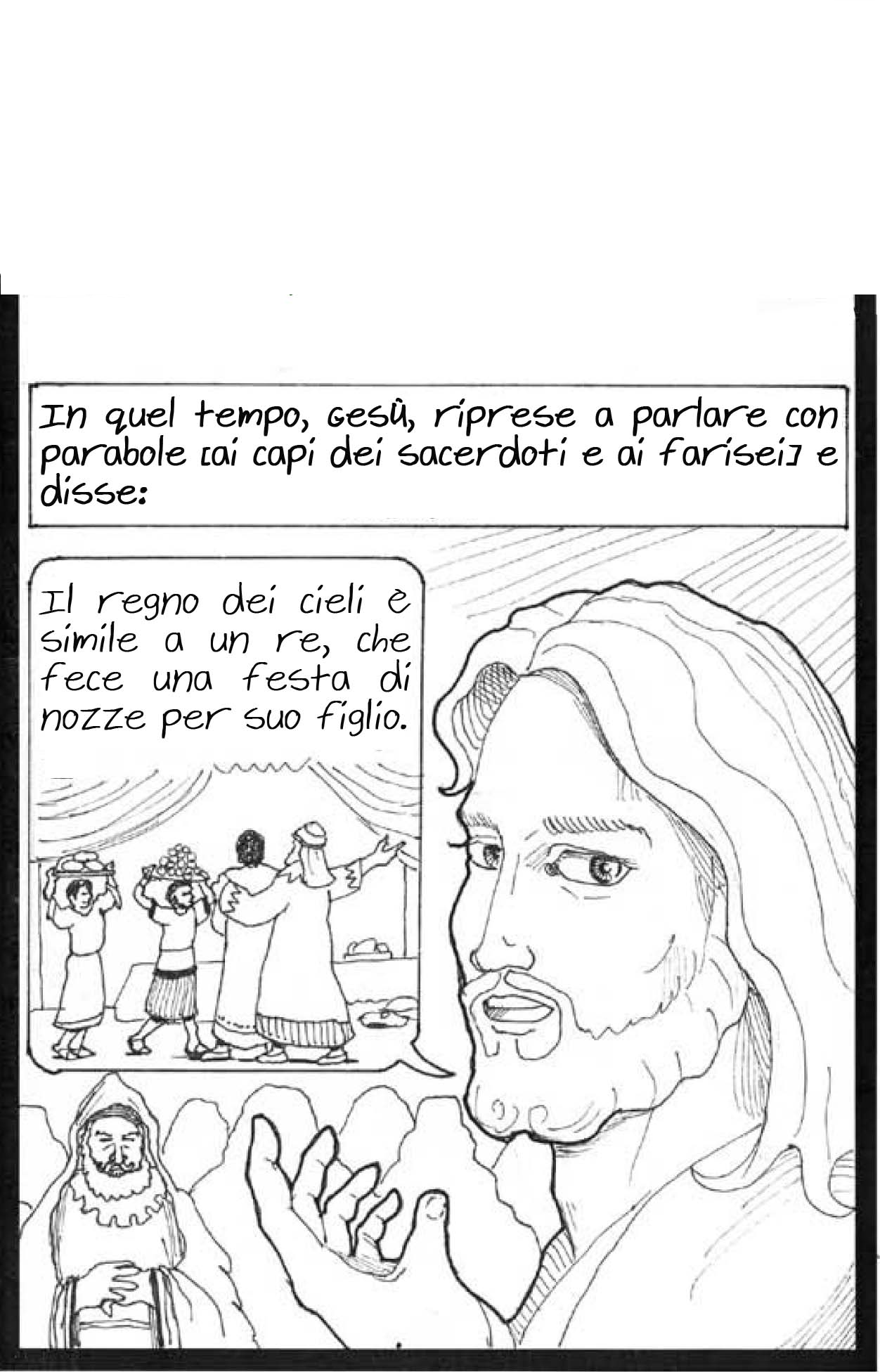 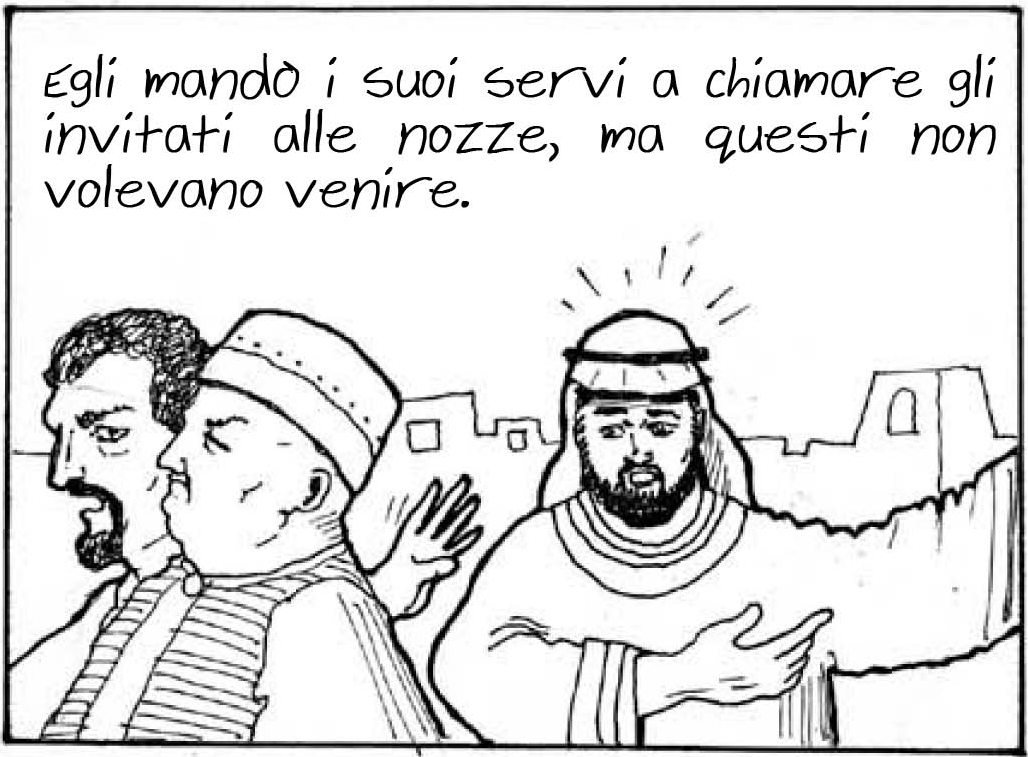 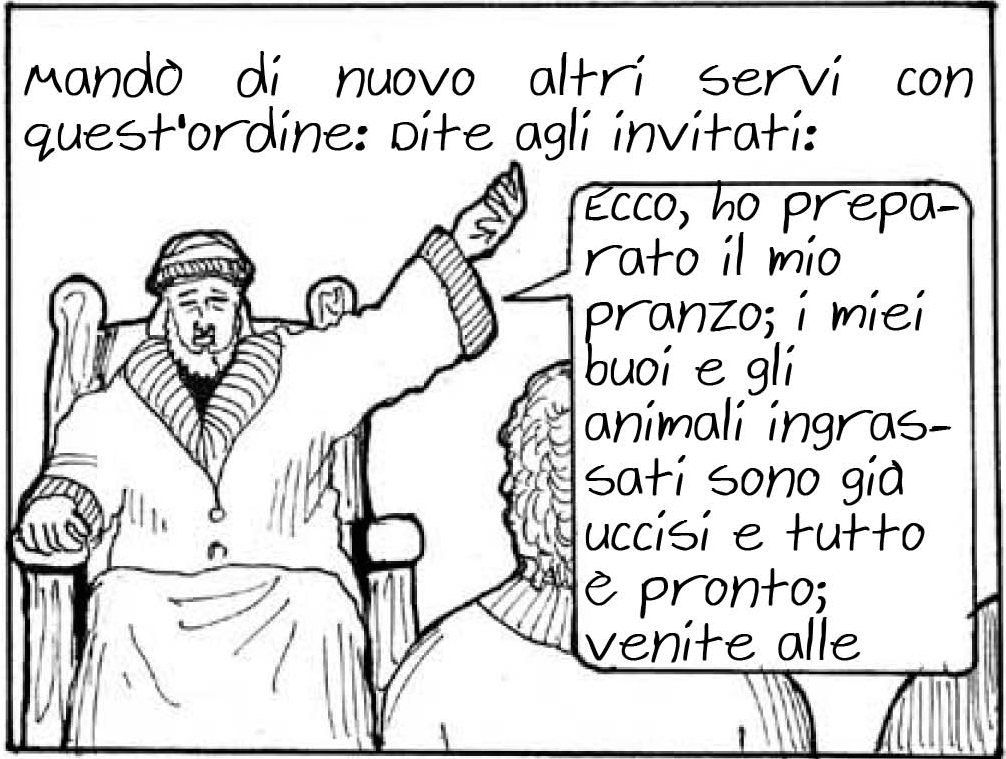 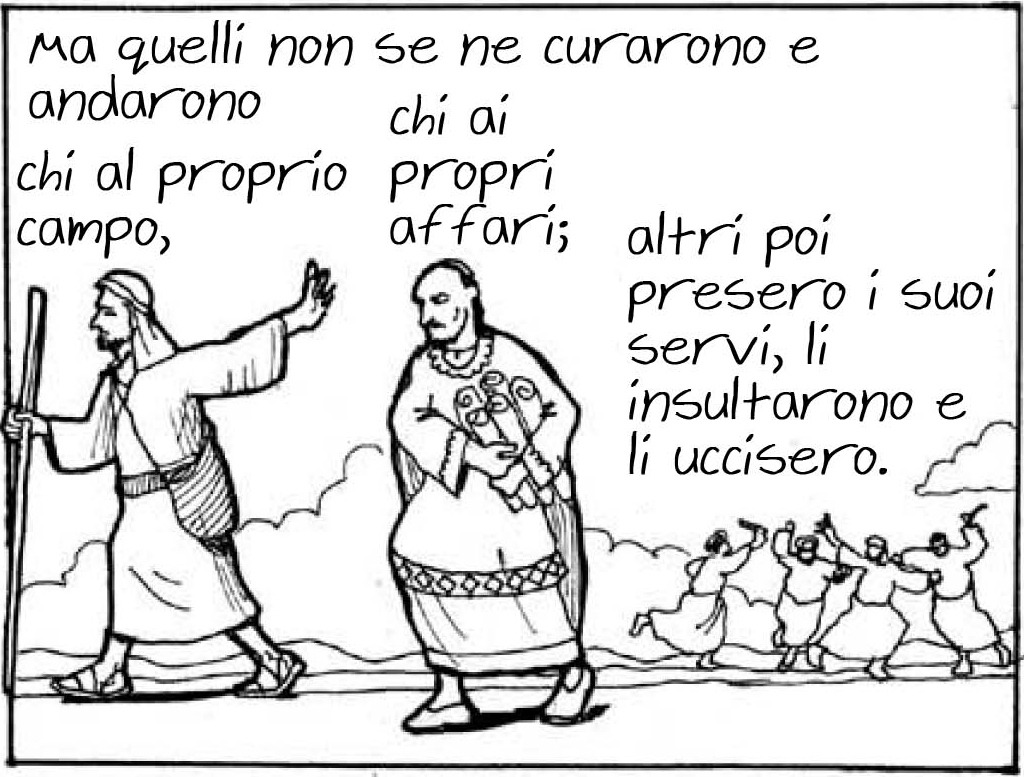 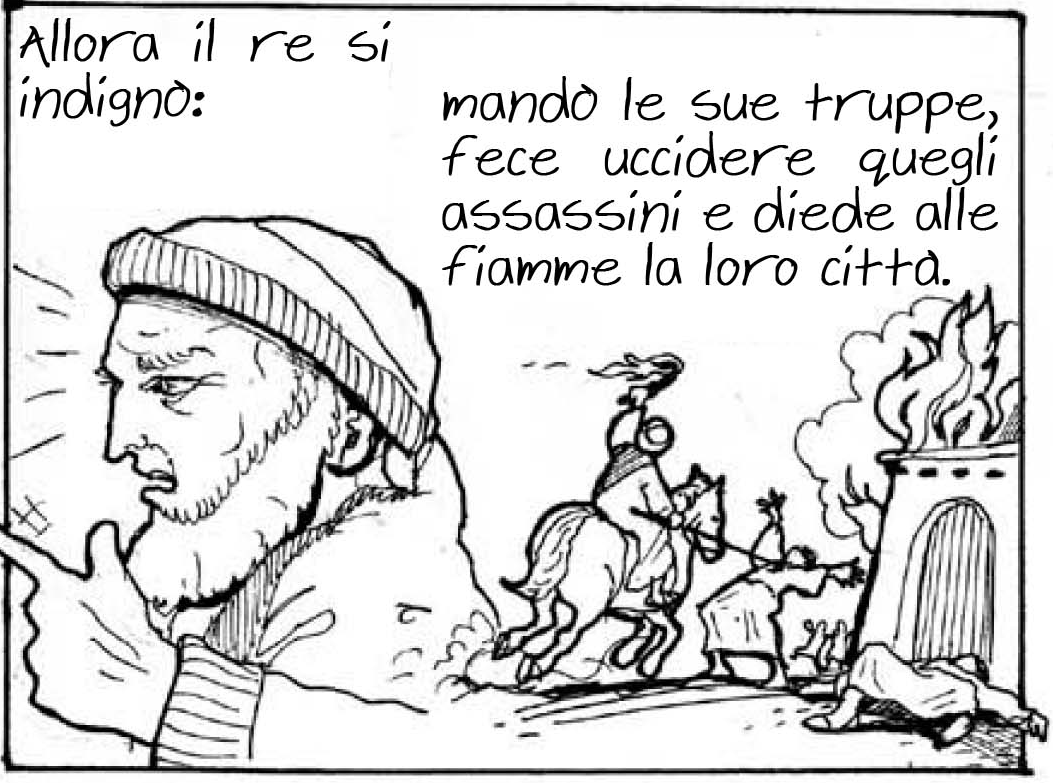 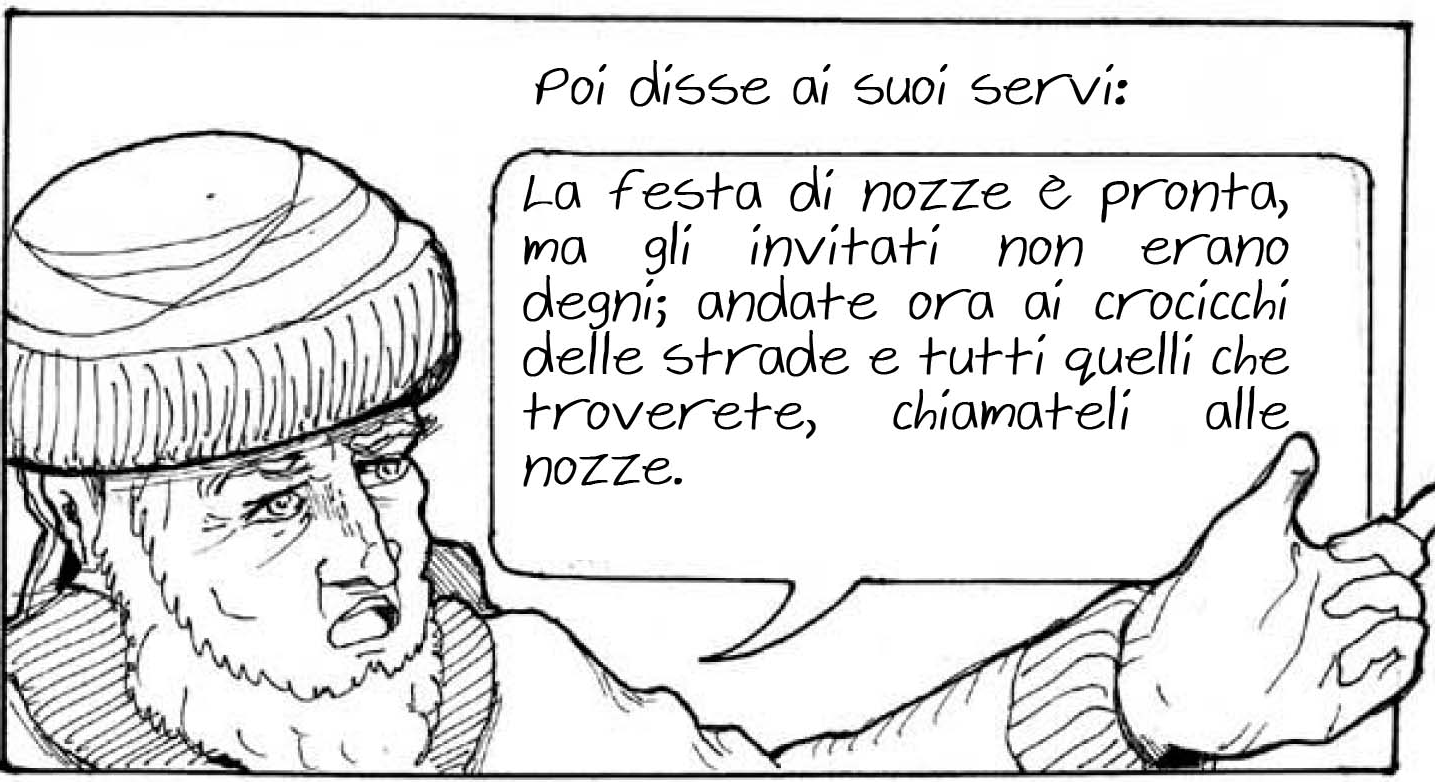 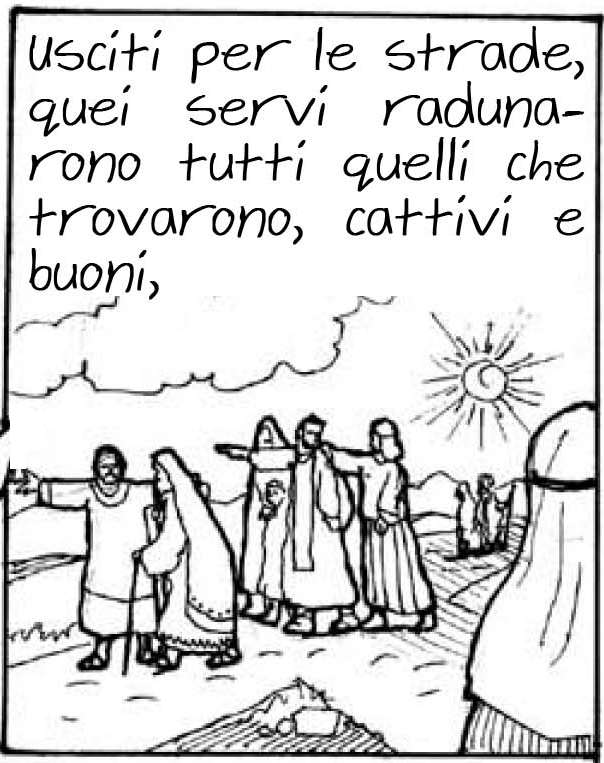 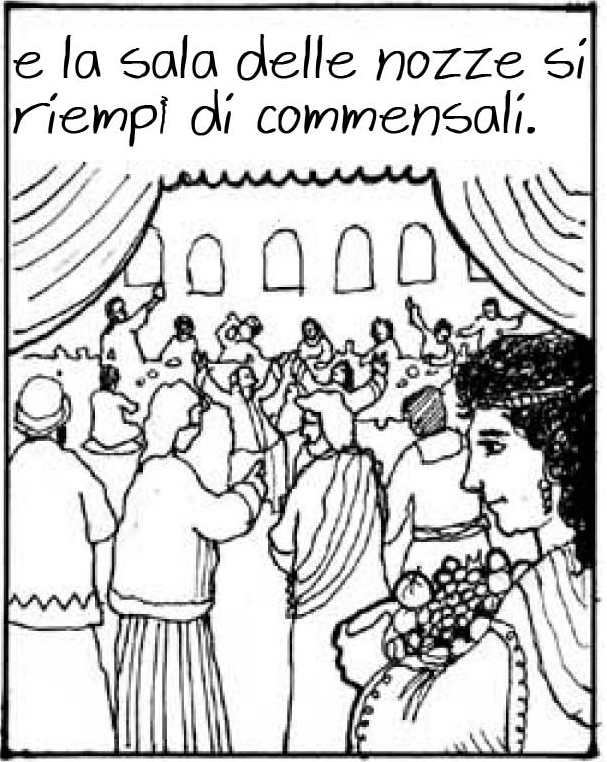 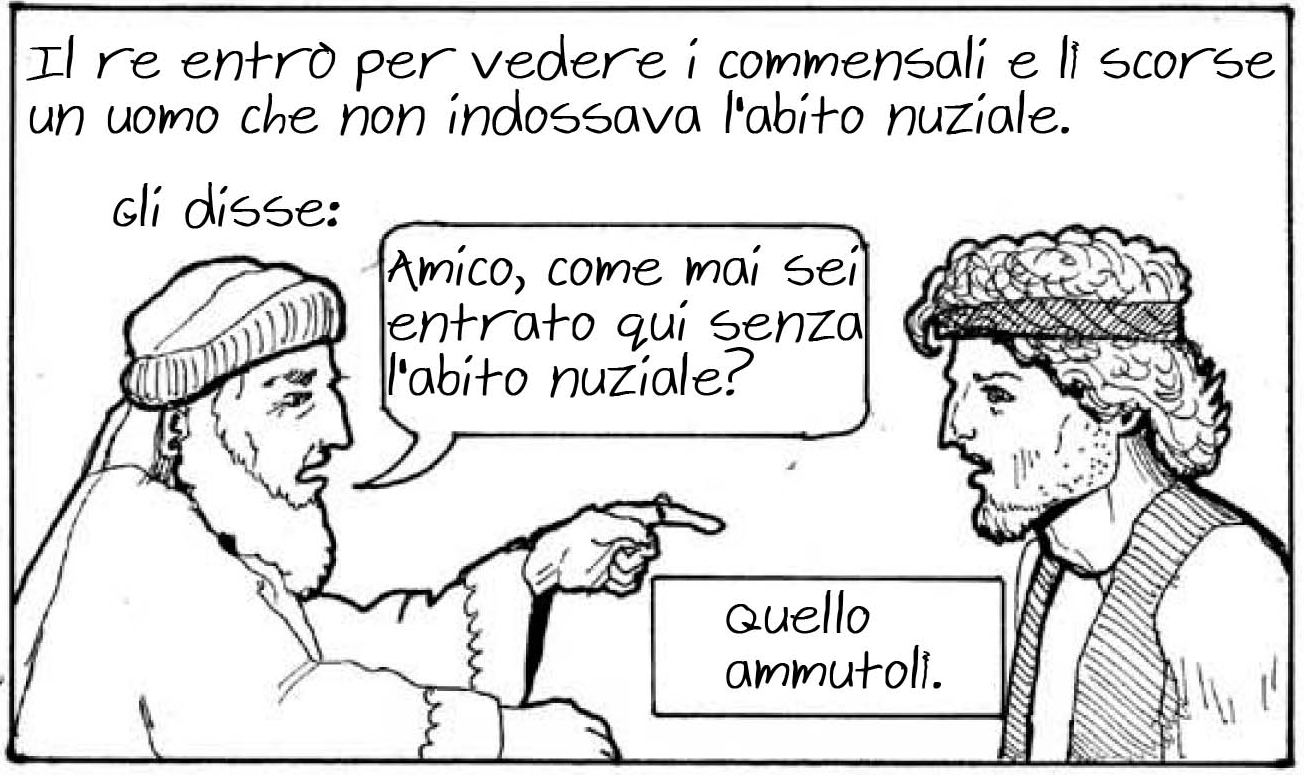 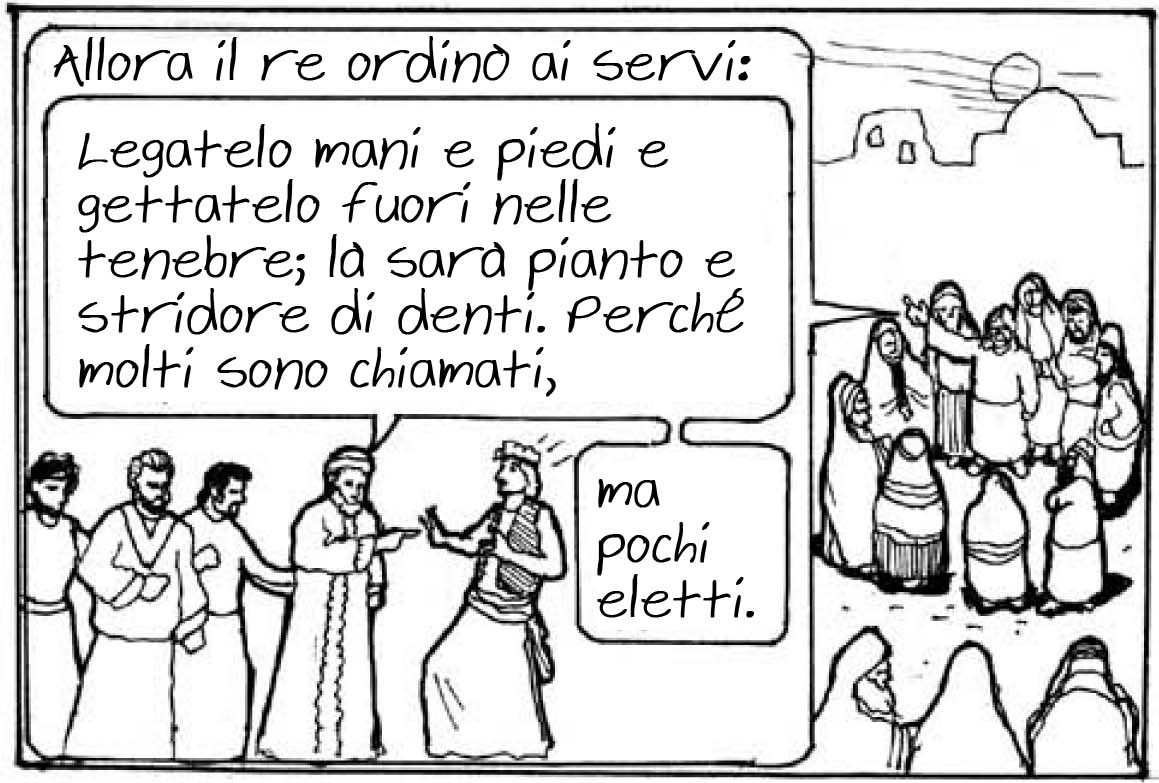 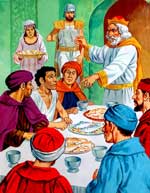 Parola
del
Signore.
Lode a te, o Cristo.
Credo in un solo Dio, 

Padre onnipotente, 
creatore del cielo e della terra, 
di tutte le cose visibili e invisibili.
Credo in un solo Signore, Gesù Cristo, unigenito Figlio di Dio, 
nato dal Padre prima di tutti i secoli: 
Dio da Dio, Luce da Luce, 
Dio vero da Dio vero, 
generato, non creato, 
della stessa sostanza del Padre; 
per mezzo di lui 
tutte le cose sono state create.
Per noi uomini 
e per la nostra salvezza discese dal cielo, e per opera dello Spirito santo 
si è incarnato 
nel seno della vergine Maria 
e si è fatto uomo. 
Fu crocifisso per noi sotto Ponzio Pilato, morì e fu sepolto. 
Il terzo giorno è risuscitato, 
secondo le Scritture, è salito al cielo, siede alla destra del Padre.
E di nuovo verrà, nella gloria, 
per giudicare i vivi e i morti, 
e il suo regno non avrà fine.
Credo nello Spirito Santo, 
che è Signore e dà la vita, 
e procede dal Padre e dal Figlio. 
Con il Padre e il Figlio è adorato 
e glorificato, 
e ha parlato per mezzo dei profeti.
Credo la Chiesa, 
una santa cattolica e apostolica. 
Professo un solo battesimo 
per il perdono dei peccati. 
Aspetto la risurrezione dei morti 
e la vita del mondo che verrà. 
Amen.
Voglio cantare
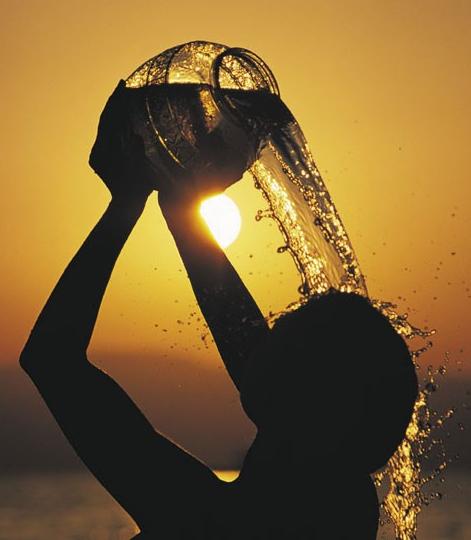 Voglio cantare 
di gioia 
al Signore,
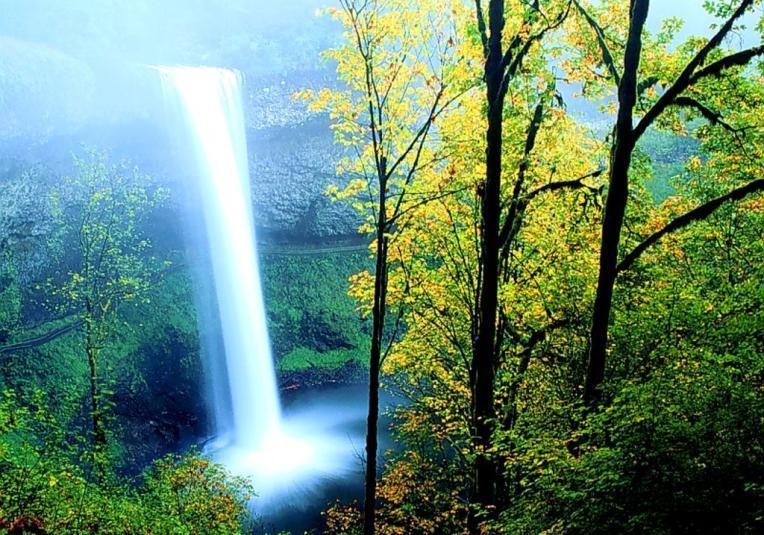 esulta il mio spirito in lui.
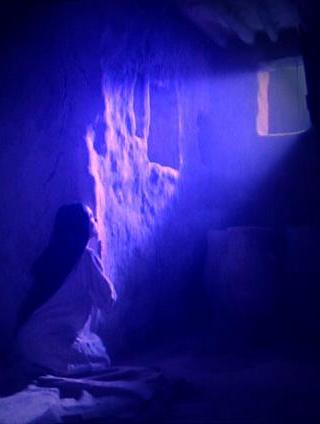 Dalla 
miseria 
lui 
mi 
ha 
riscattata
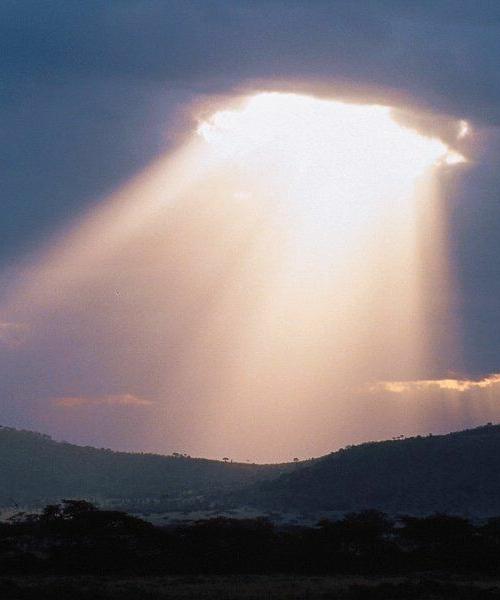 e grande è 
il suo amore per me.
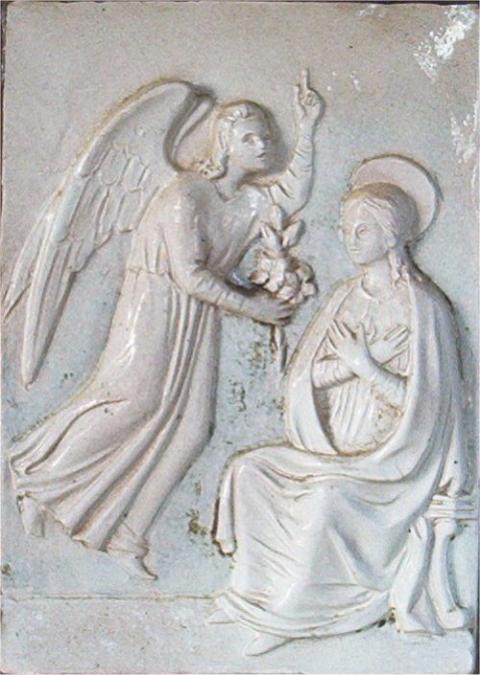 Egli è potente; 
ha fatto in me 
cose grandi 
e santo è il suo nome 
per sempre. 
Ha messo in opera 
tutta la sua potenza; 
abbatte il cuore dei superbi.
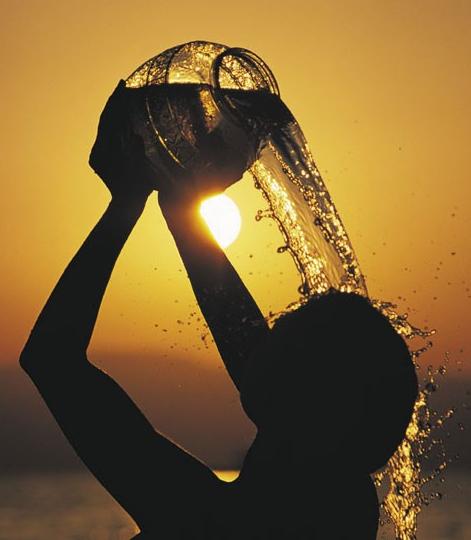 Voglio cantare 
di gioia 
al Signore,
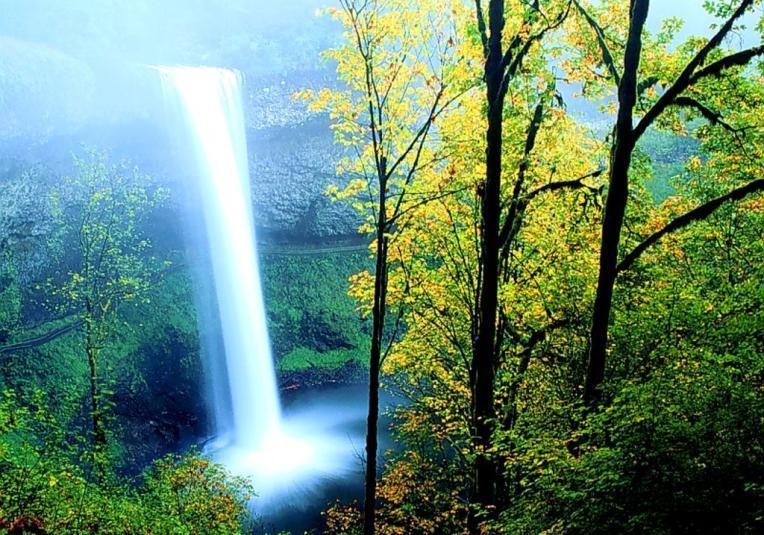 esulta il mio spirito in lui.
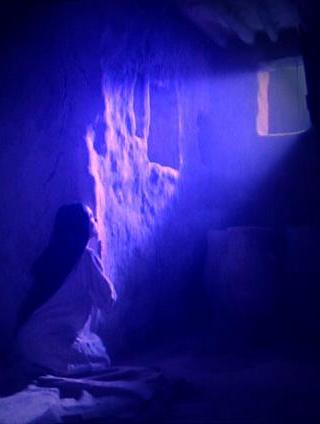 Dalla 
miseria 
lui 
mi 
ha 
riscattata
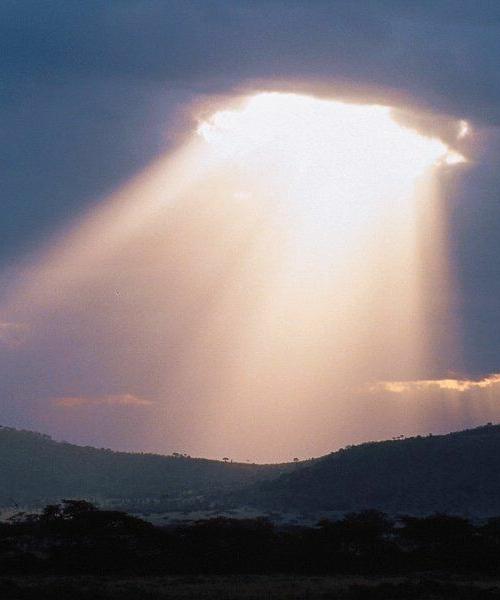 e grande è 
il suo amore per me.
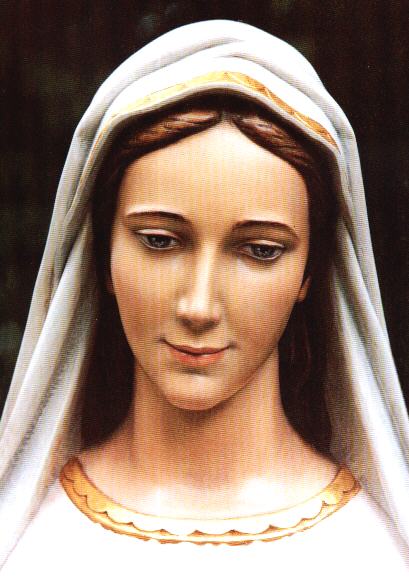 Ha rovesciato 
i potenti 
dai loro troni, 
gli umili 
lui ha innalzati. 
Ha ricolmato 
di beni 
gli affamati, 
i ricchi rimanda 
a mani vuote.
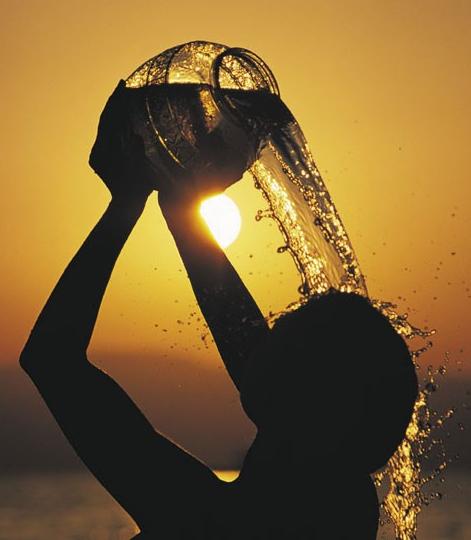 Voglio cantare 
di gioia 
al Signore,
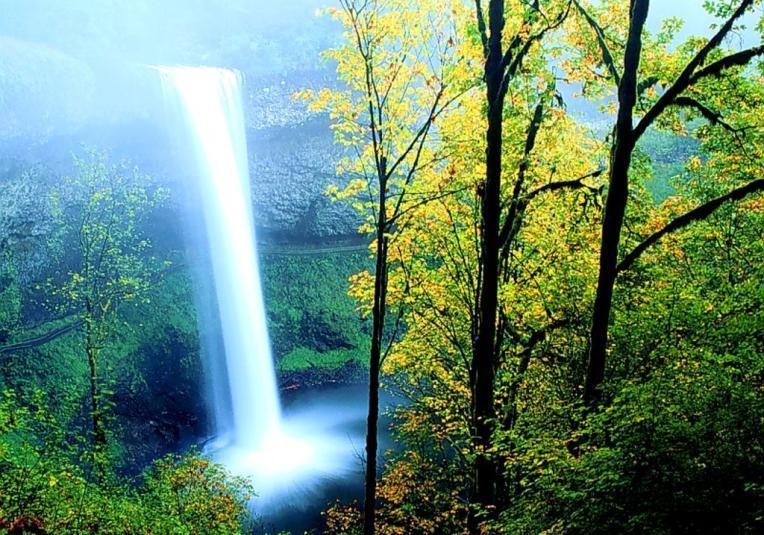 esulta il mio spirito in lui.
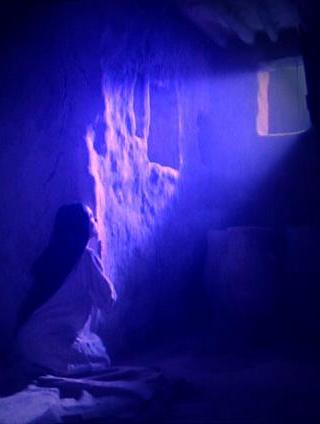 Dalla 
miseria 
lui 
mi 
ha 
riscattata
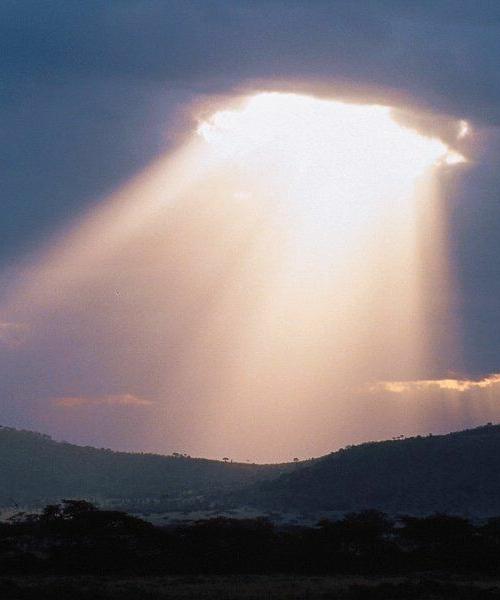 e grande è 
il suo amore per me.
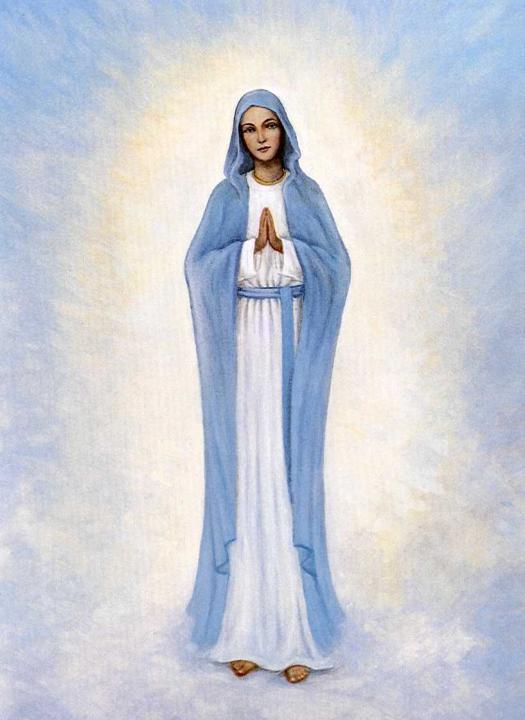 Solleva 
il suo popolo, 
Israele 
suo servo; 
è grande 
il suo nome 
per sempre; 
così ha parlato 
ad Abramo 
e ai nostri padri
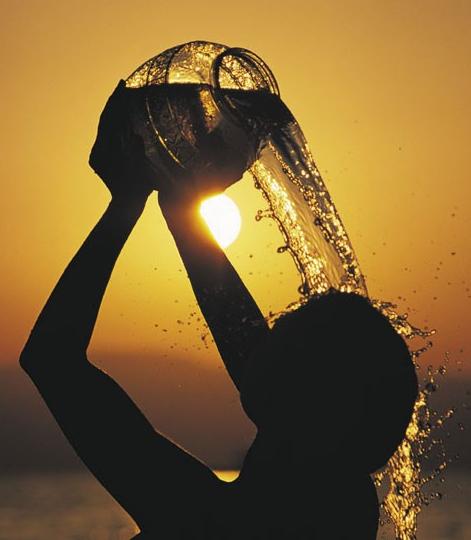 Voglio cantare 
di gioia 
al Signore,
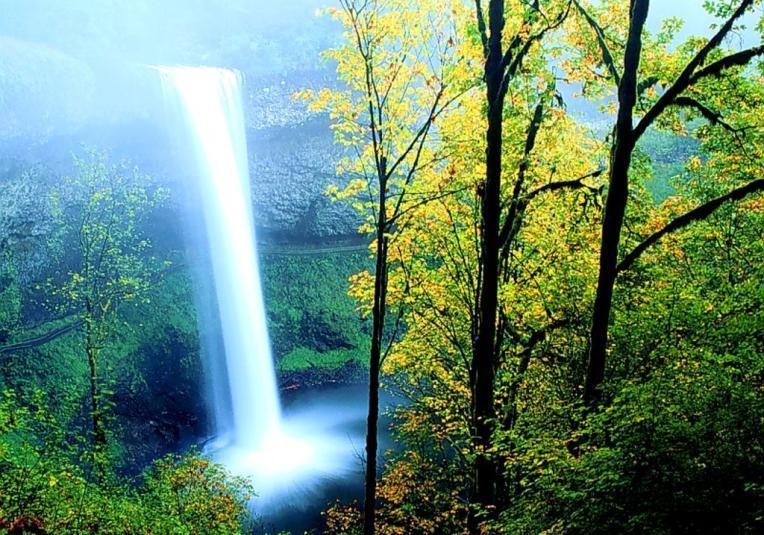 esulta il mio spirito in lui.
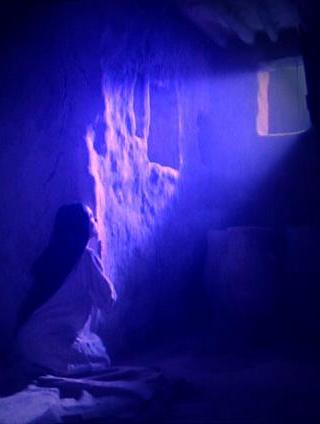 Dalla 
miseria 
lui 
mi 
ha 
riscattata
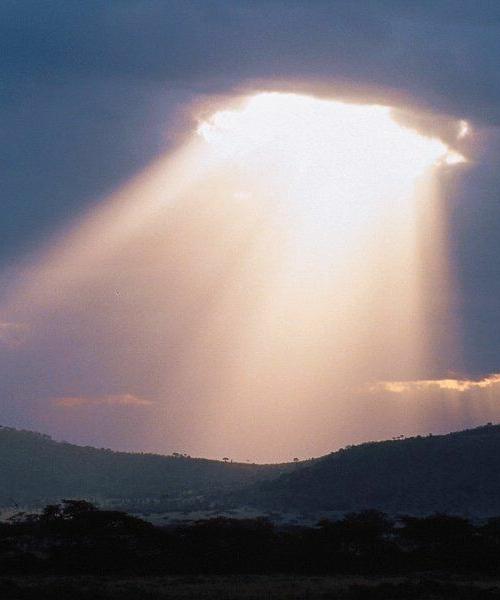 e grande è 
il suo amore per me.
Il Signore sia con voi.
E con il tuo spirito. 

In alto i nostri cuori.
Sono rivolti al Signore. 

Rendiamo grazie al Signore nostro Dio.
È cosa buona e giusta.
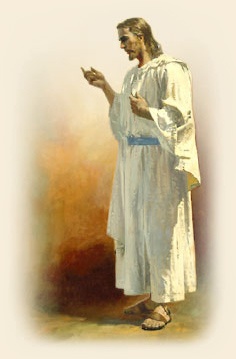 Santo, Santo, Osanna
Santo, Santo, Osanna
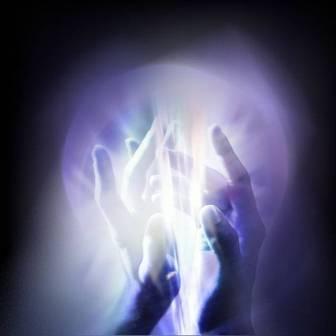 Osanna eh, Osanna eh, 
Osanna a Cristo Signor
Osanna eh, Osanna eh, 
Osanna a Cristo Signor.
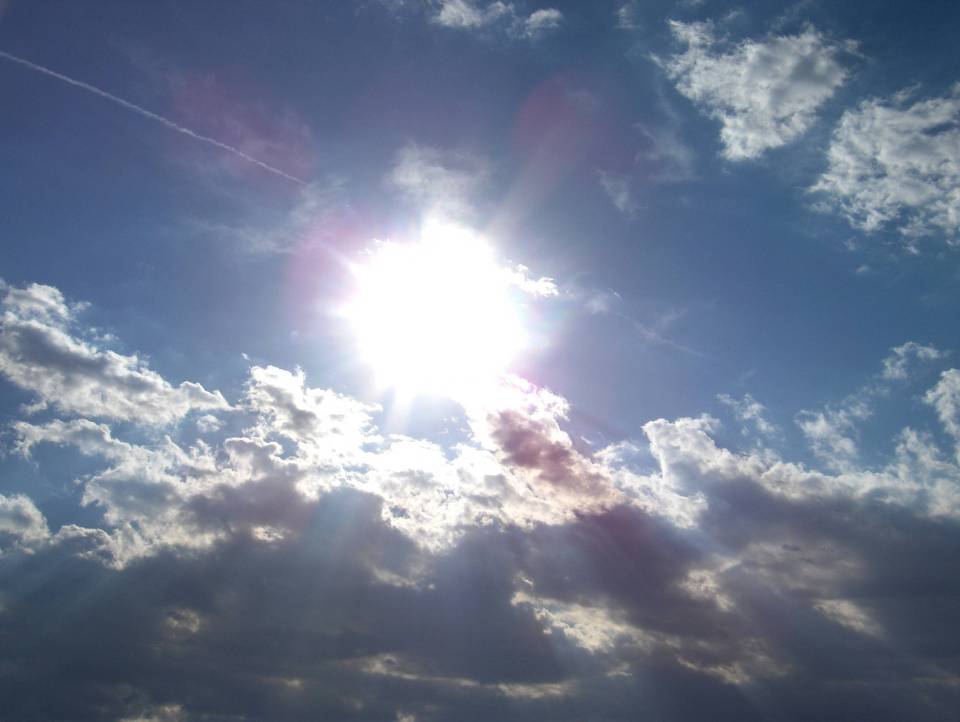 I cieli e la terra o Signore, 
sono pieni di Te
I cieli e la terra o Signore, 
sono pieni di Te
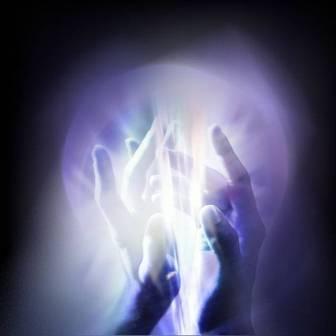 Osanna eh, Osanna eh, 
Osanna a Cristo Signor
Osanna eh, Osanna eh, 
Osanna a Cristo Signor.
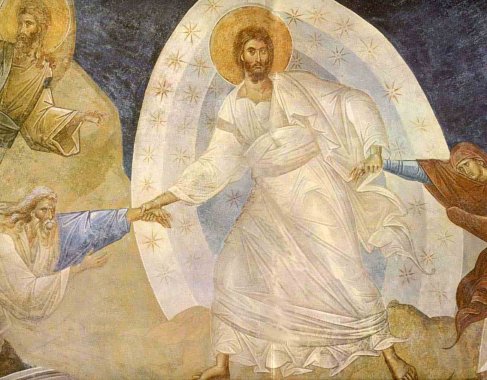 Benedetto colui che viene, 
nel nome del Signor 
Benedetto colui che viene, 
nel nome del Signor
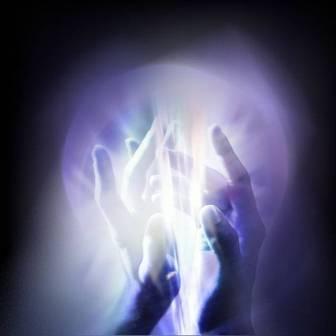 Osanna eh, Osanna eh, 
Osanna a Cristo Signor
Osanna eh, Osanna eh, 
Osanna a Cristo Signor.
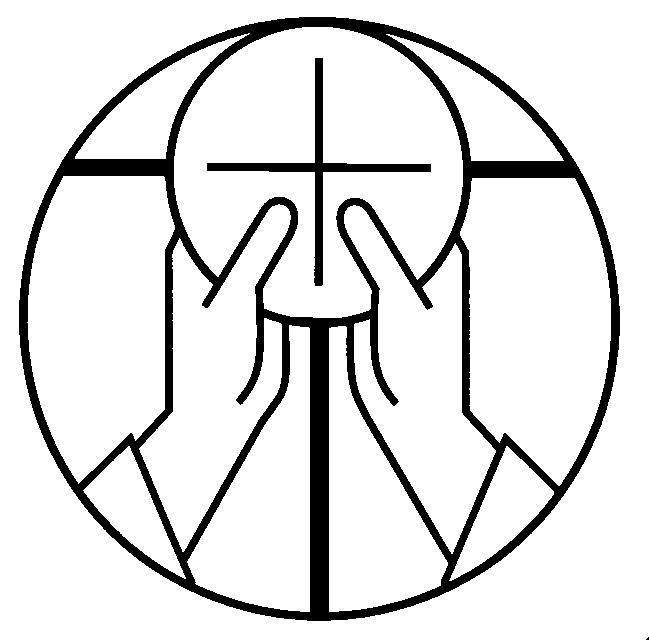 Mistero della fede.

Annunziamo la tua morte, Signore, 
proclamiamo la tua risurrezione, 
nell'attesa della tua venuta.
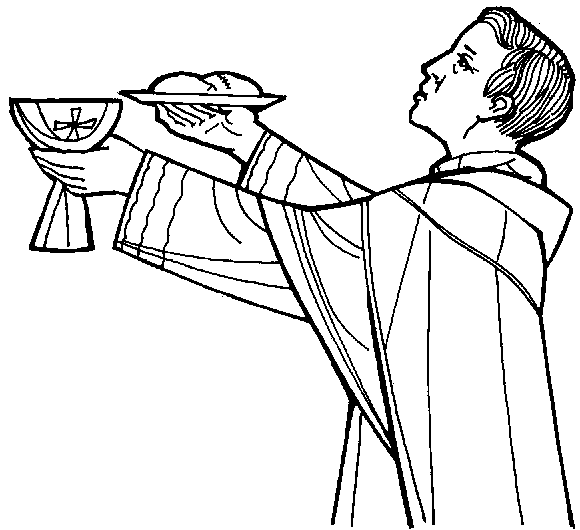 Per Cristo, 
con Cristo 
e in Cristo, 
a te, Dio Padre onnipotente, 
nell'unità dello Spirito Santo, 
ogni onore e gloria 
per tutti i secoli dei secoli.
Amen.
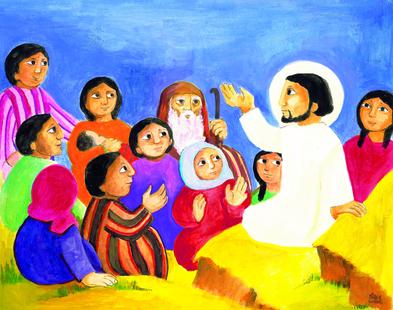 Padre nostro, che sei nei cieli, 
sia santificato il tuo nome, 
venga il tuo regno, 
sia fatta la tua volontà, 
come in cielo così in terra. 
Dacci oggi il nostro pane quotidiano, 
e rimetti a noi i nostri debiti 
come noi li rimettiamo 
ai nostri debitori, 
e non ci indurre in tentazione, 
ma liberaci dal male.
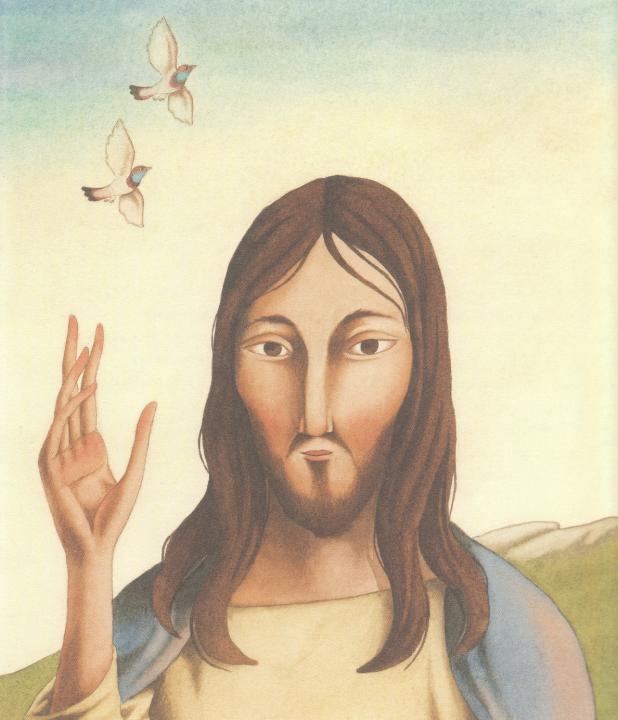 Tuo 
è il regno, 
tua 
la potenza 
e la gloria 
nei secoli.
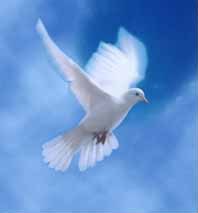 La 
    pace 
    viene 
dall'alto
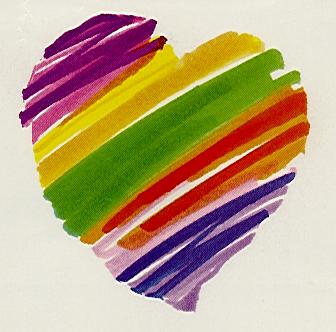 entra 
nel 
cuore,
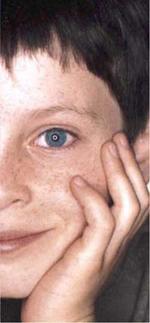 si 
vede 
sul 
volto
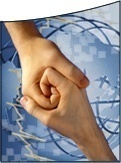 Ora 
  ti 
  stringo 
la mano
non sono più solo
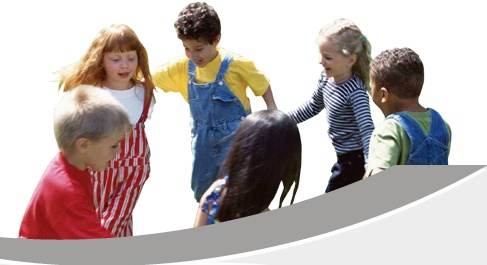 non sei più lontano
Questa amicizia
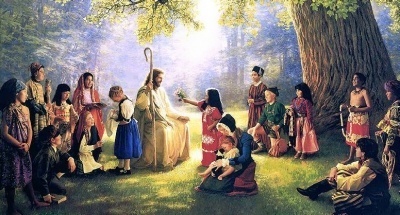 attorno al Signore
è troppo grande 
non può finire.
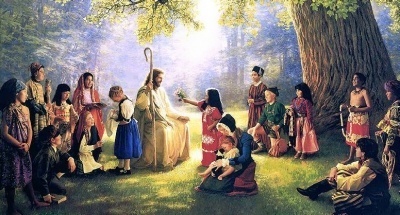 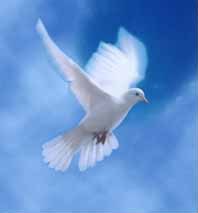 La 
    pace 
    viene 
dall'alto
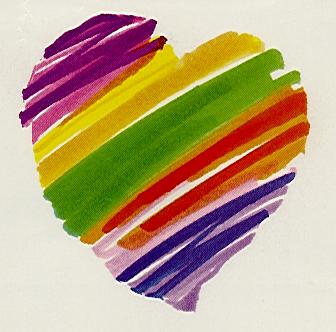 entra 
nel 
cuore,
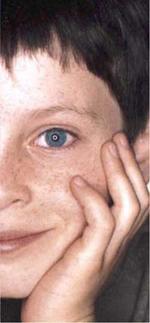 si 
vede 
sul 
volto
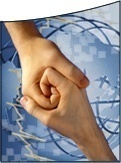 Ora 
  ti 
  stringo 
la mano
non sono più solo
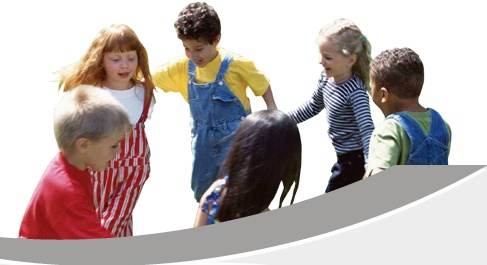 non sei più lontano
Agnello di Dio, 
che togli i peccati del mondo, 
abbi pietà di noi.
Agnello di Dio, 
che togli i peccati del mondo, 
abbi pietà di noi.
Agnello di Dio, 
che togli i peccati del mondo, 
dona a noi la pace.
Beati gli invitati 
alla Cena del Signore. 
Ecco l’agnello di Dio, 
che toglie i peccati del mondo.

O Signore, non son degno 
di partecipare alla tua mensa:
ma di’ soltanto una parola 
e io sarò salvato.
ECCOMI  MANDA  ME
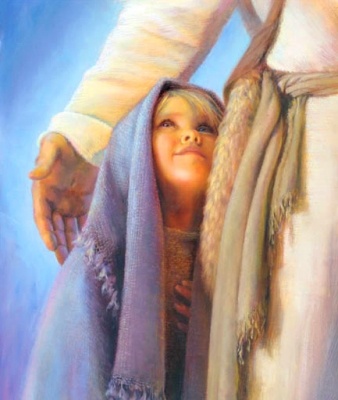 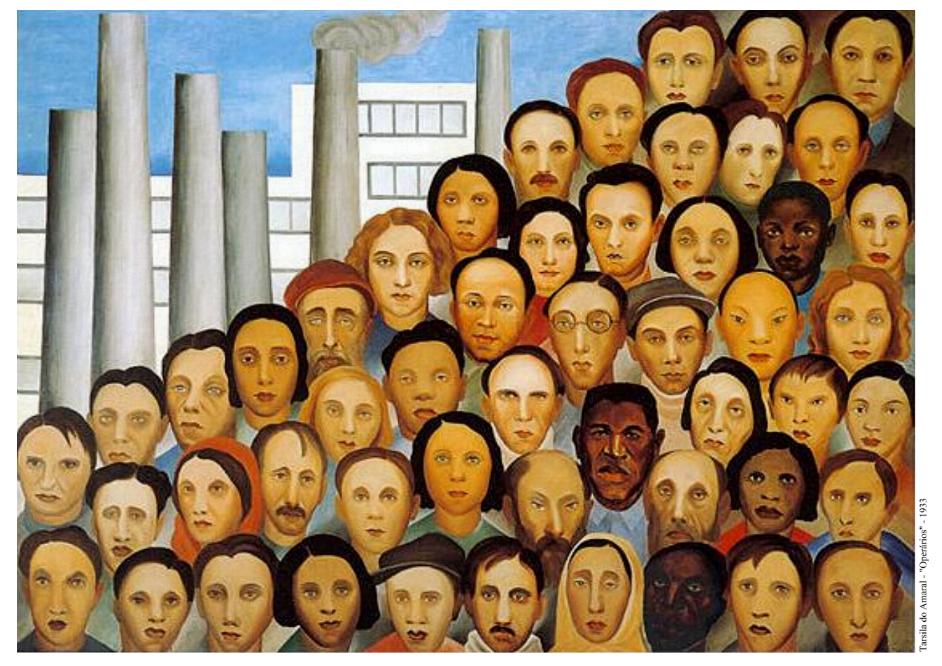 Se le ore di una vita vuota 
ti regalano soltanto solitudine 
e i tuoi giorni sono tutti uguali,
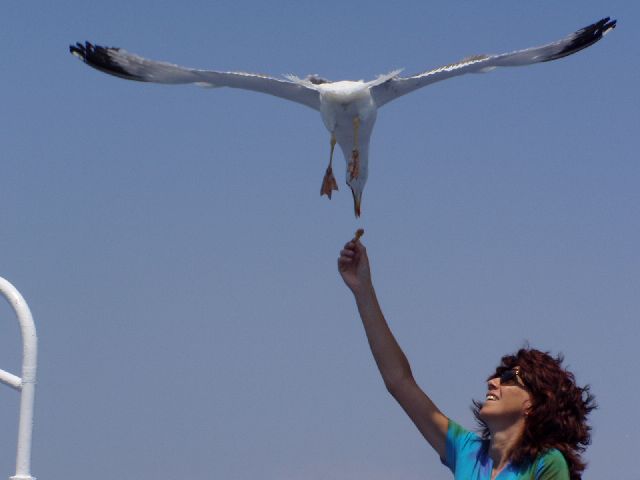 Se per mettere 
la ali 
hai bisogno di 
qualcosa in più
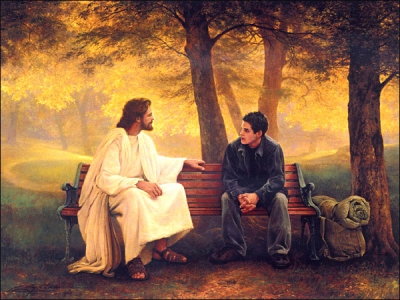 Lui è lì che aspetta te, 
tu cantando gli dirai:
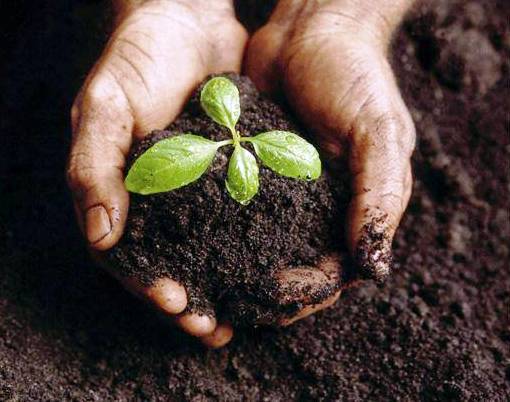 Eccomi Signore, manda me!
piccolo seme,
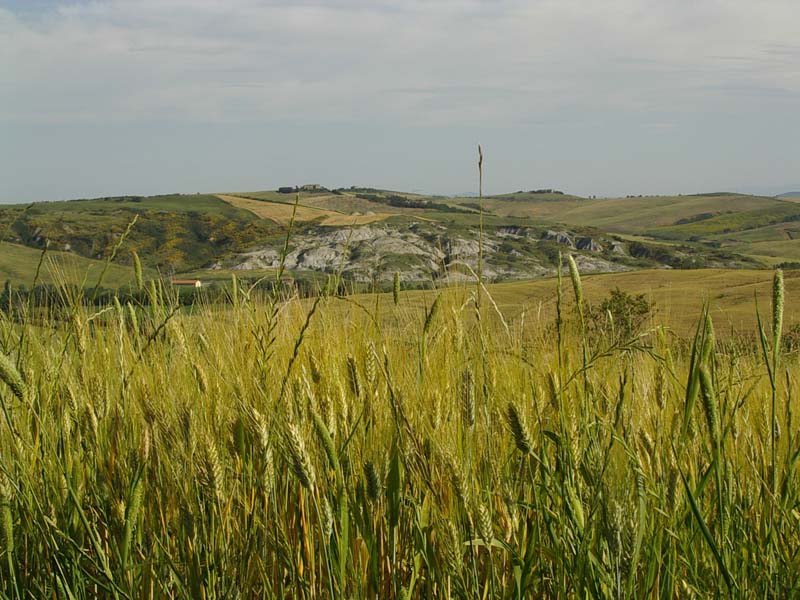 ma se vuoi 
grandi frutti io darò!
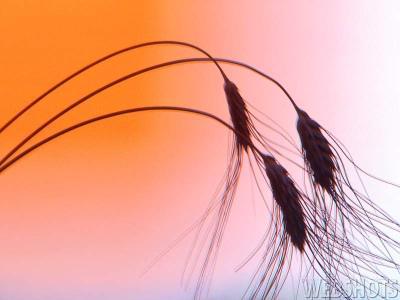 Eccoci, Signore, manda noi
piccoli semi,
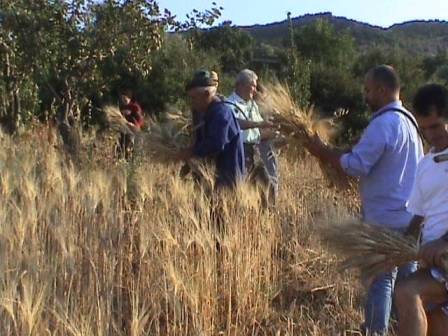 ma se 
vuoi grandi frutti noi daremo!
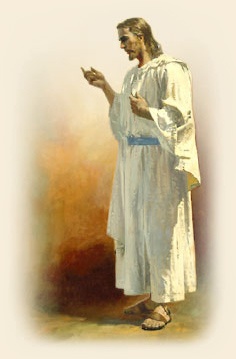 Tu 
manda 
noi! 
Manda 
noi 
se 
vuoi!
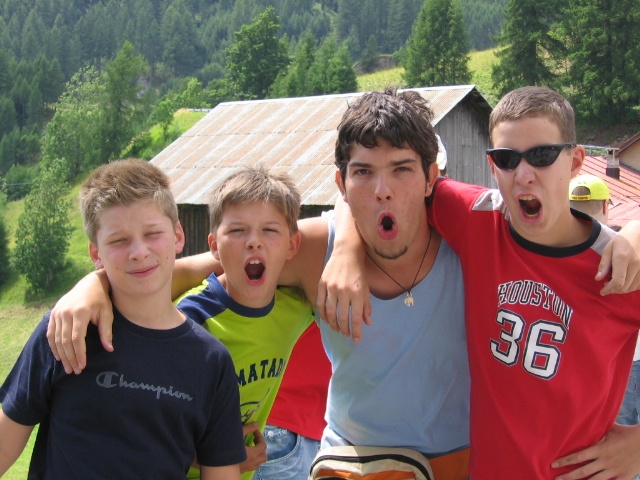 Se gli amici servono soltanto 
a passare in allegria ore inutili
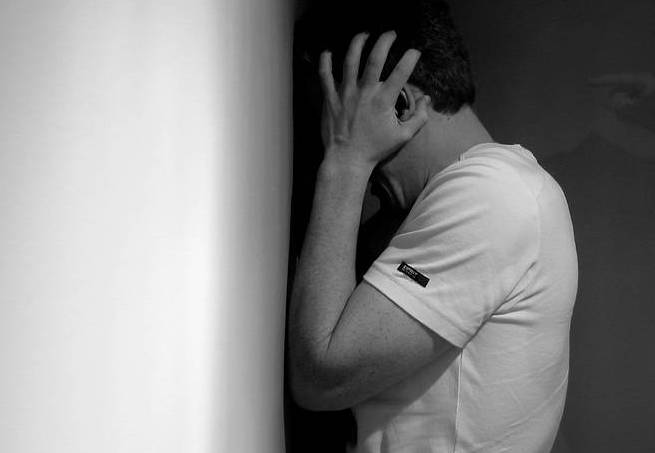 e i problemi 
intanto 
son più grandi
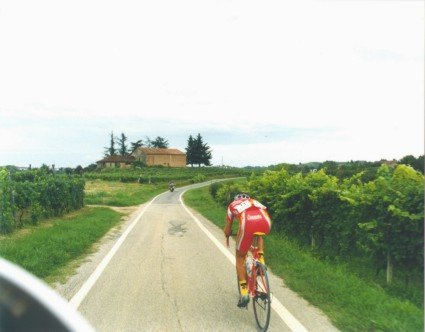 E tu cerchi di scappare.... 
ma dove corri, che farai?
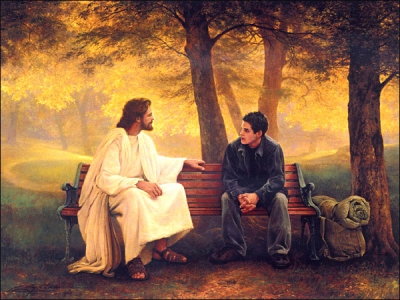 Lui è lì che aspetta te, 
tu cantando gli dirai:
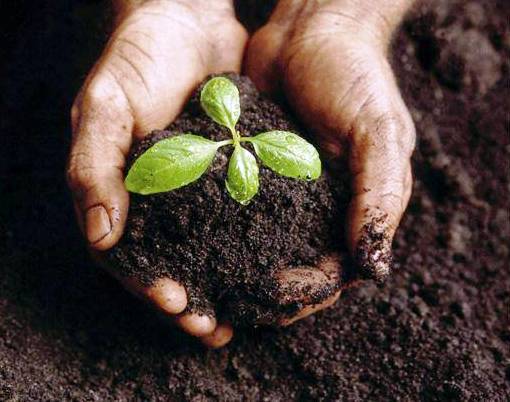 Eccomi Signore, manda me!
piccolo seme,
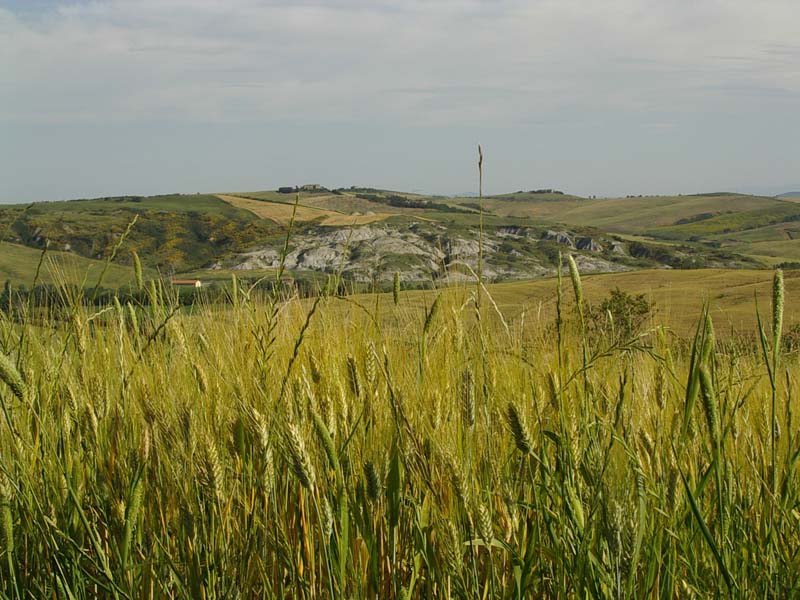 ma se vuoi 
grandi frutti io darò!
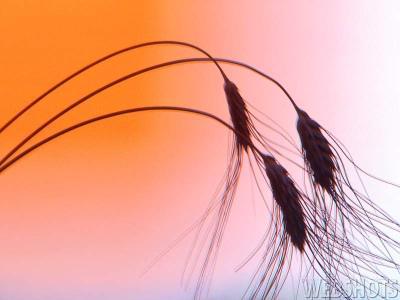 Eccoci, Signore, manda noi
piccoli semi,
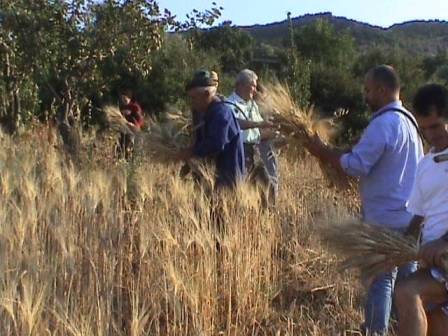 ma se 
vuoi grandi frutti noi daremo!
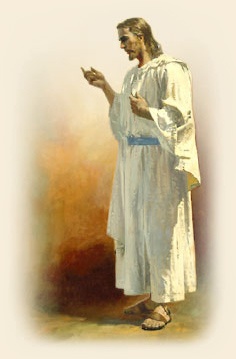 Tu 
manda 
noi! 
Manda 
noi 
se 
vuoi!
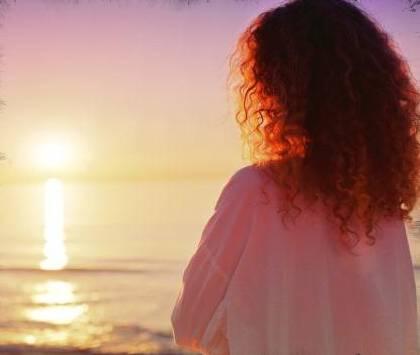 Fai silenzio 
dentro alla tua vita: 
scoprirai che l'amore 
chiama sempre per nome.
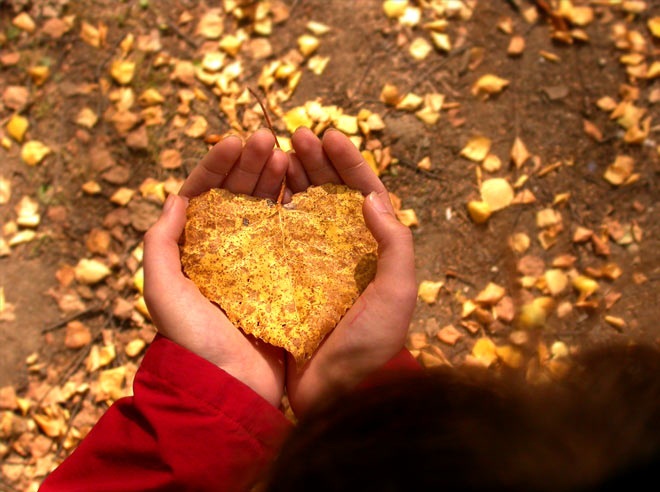 Non aver paura di rischiare:
quello che tu perderai 
lo riavrai in quantità
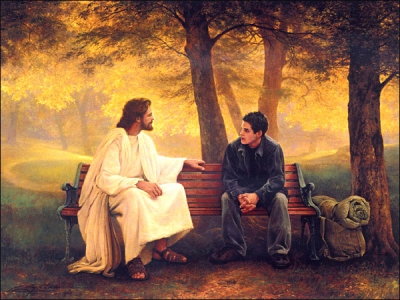 Lui è lì che aspetta te, 
tu cantando gli dirai:
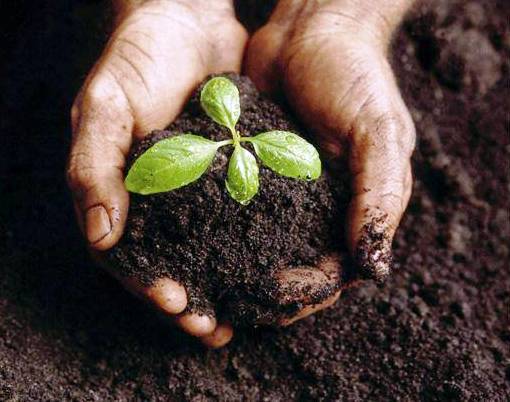 Eccomi Signore, manda me!
piccolo seme,
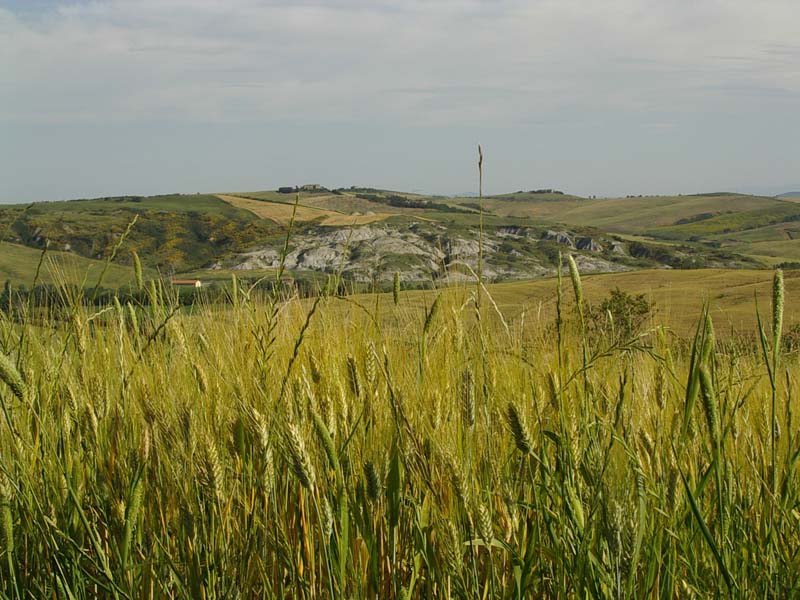 ma se vuoi 
grandi frutti io darò!
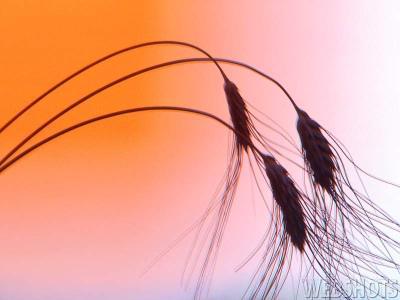 Eccoci, Signore, manda noi
piccoli semi,
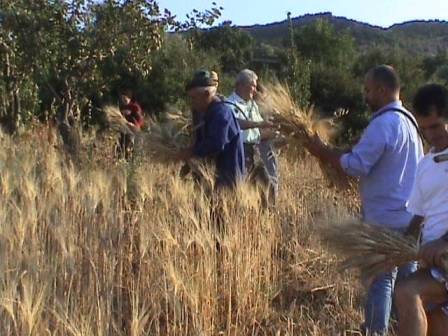 ma se 
vuoi grandi frutti noi daremo!
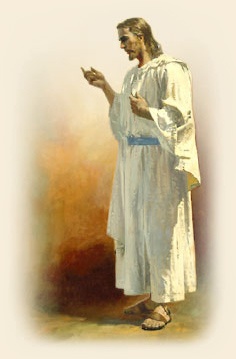 Tu 
manda 
noi! 
Manda 
noi 
se 
vuoi!
R
I
Signore, tu sei nostro Padre; tu sei Padre di tutti. Lo scopriamo quando vediamo che per te è necessario invitare “il mondo intero alle nozze del tuo Figlio”. Nessuno deve rimanere escluso; nessuno può presentarsi senza la veste che ci consegni quando ci doni una vita nuova.
Una vita che ci fa superare il baratro della morte perché è il ponte che ci porta sul monte, nella tua casa. Per questo ti chiediamo anche noi “Donaci la sapienza del tuo Spirito, perché possiamo testimoniare qual è la speranza della nostra chiamata”.
Padre santo e misericordioso, che ci hai nutriti con il corpo e sangue del tuo Figlio, per questa partecipazione al suo sacrificio donaci di comunicare alla sua stessa vita. Egli vive e regna nei secoli dei secoli.	 
Amen.
Il Signore sia con voi.
E con il tuo spirito. 

Vi benedica Dio onnipotente 
Padre e Figlio e Spirito Santo.		
Amen. 

Nel nome del Signore: andate in pace.
Rendiamo grazie a Dio.
Ciao a tutti

Buona Domenica
Non so proprio
come far
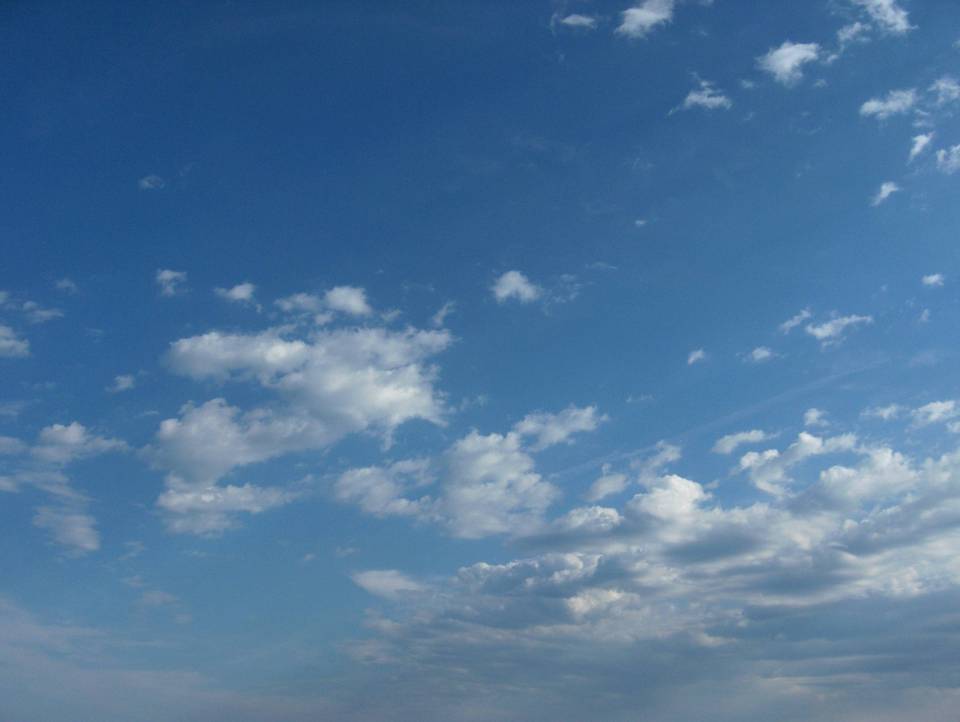 Non so proprio come far 
per ringraziare il mio Signor; 
mi ha dato i cieli da guardar 
e tanta gioia dentro il cuor.
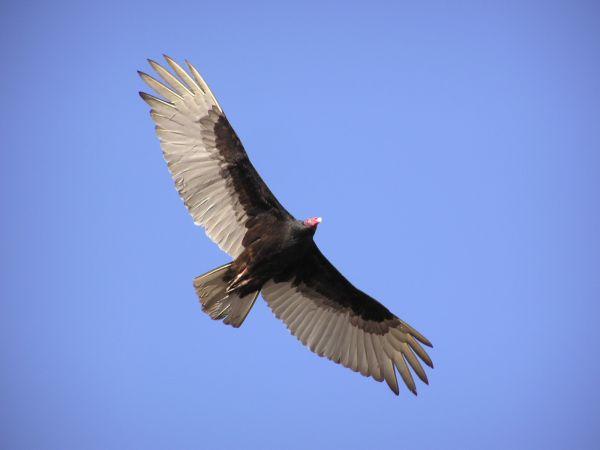 Lui ci ha dato
i cieli 
da guardar,
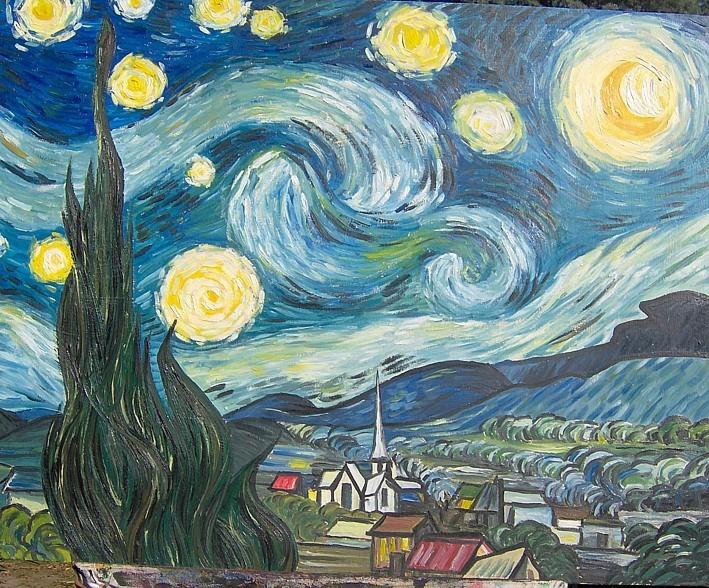 lui ci ha dato la bocca per cantar,
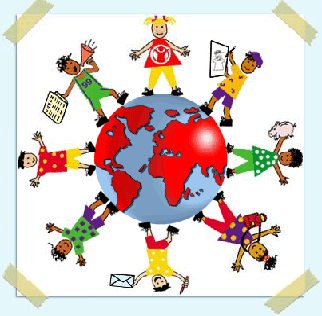 lui ci ha dato il mondo per amar,
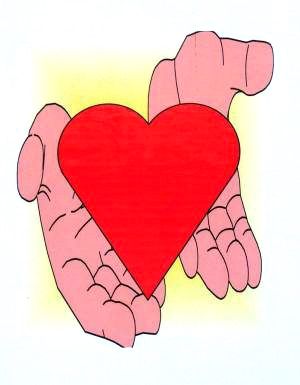 e tanta gioia dentro il cuor e tanta gioia dentro il cuor.